Year 6 Maths
29.01.2021
29.01.2021
L.O: Multiply 2 digits by 2 digits.
S.C: Recall methods taught in the Autumn term.
Use mental methods.
Use the grid, compact and expanded method.
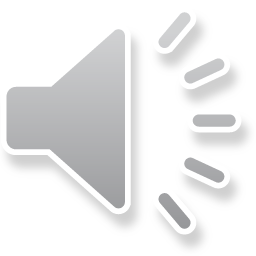 Mental oral starter
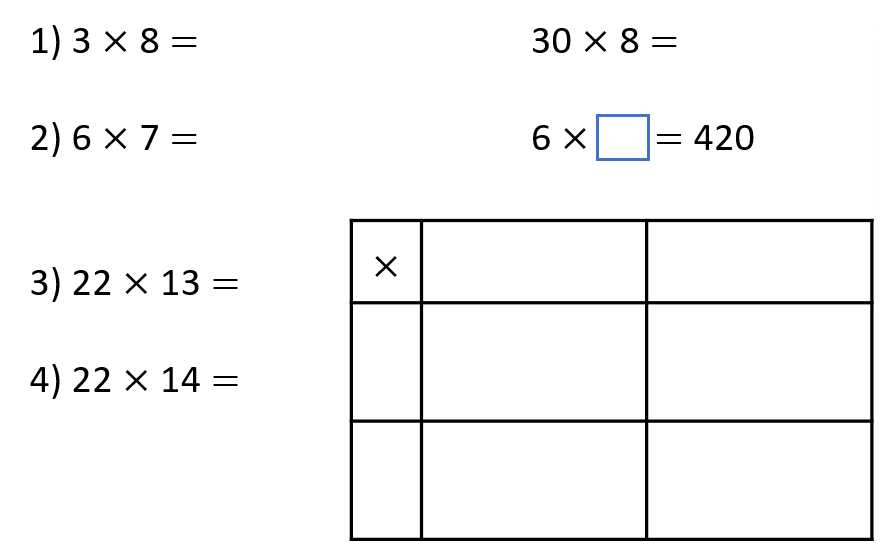 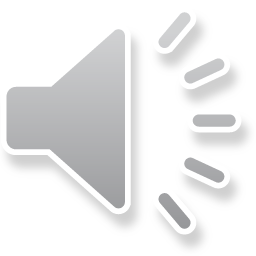 Mental oral answers.
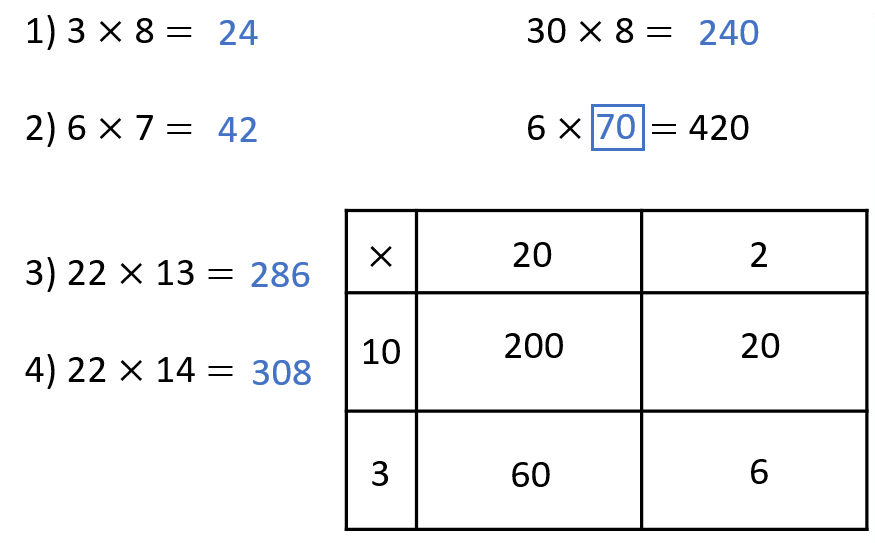 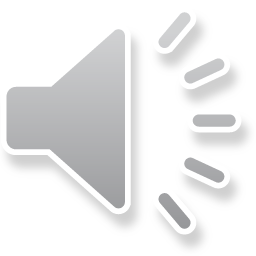 Formal methods
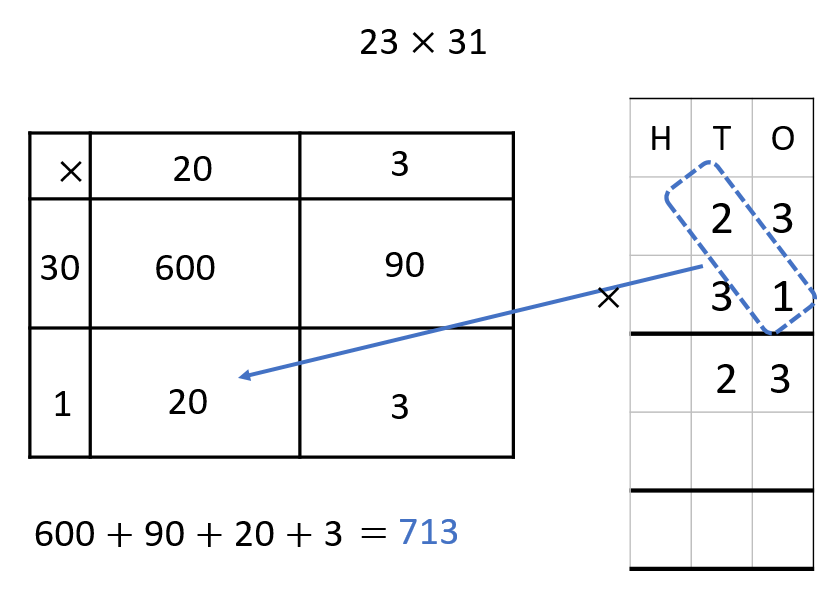 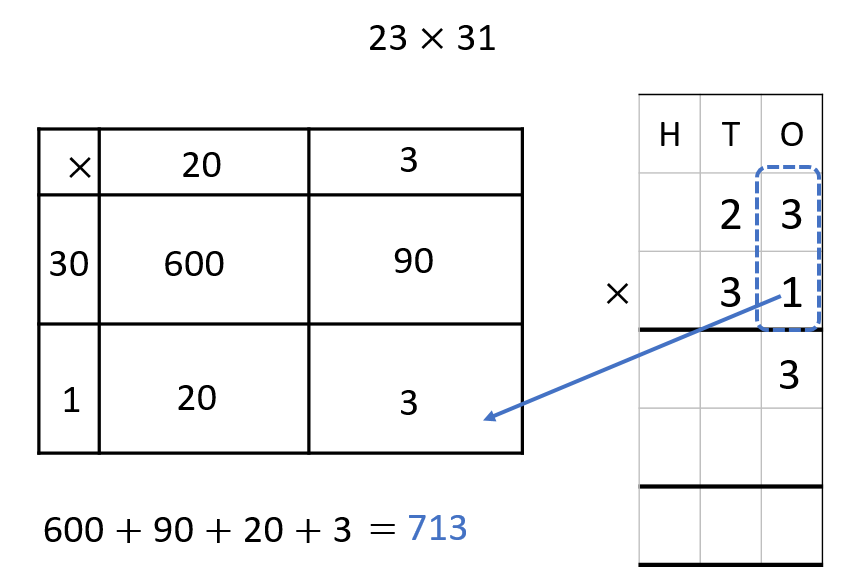 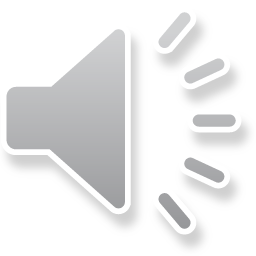 Formal methods
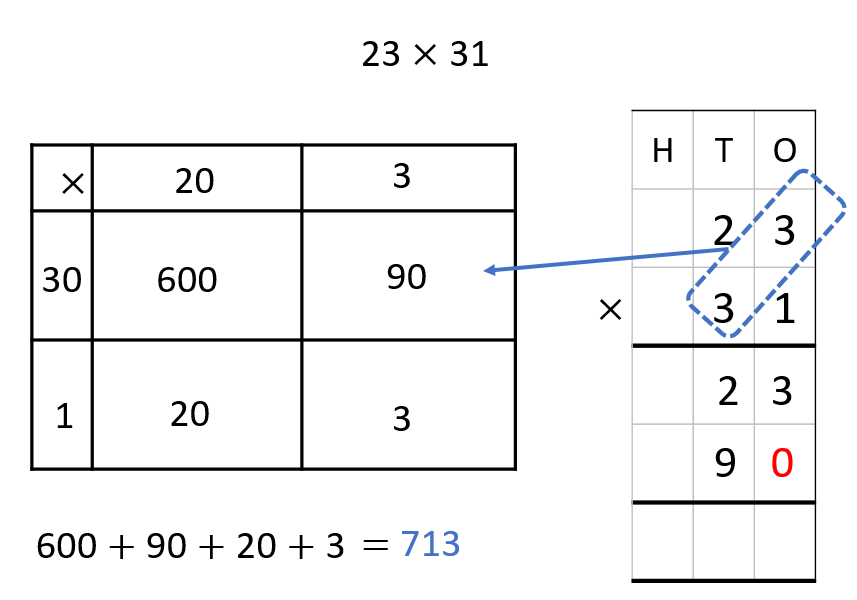 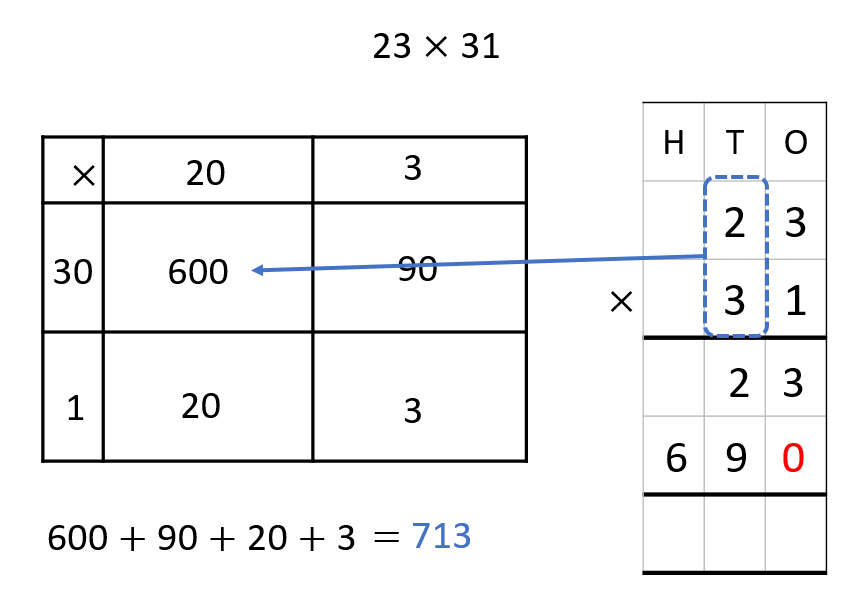 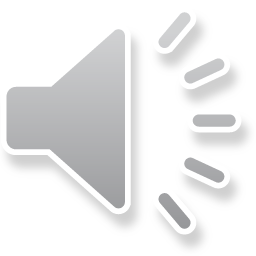 Formal methods
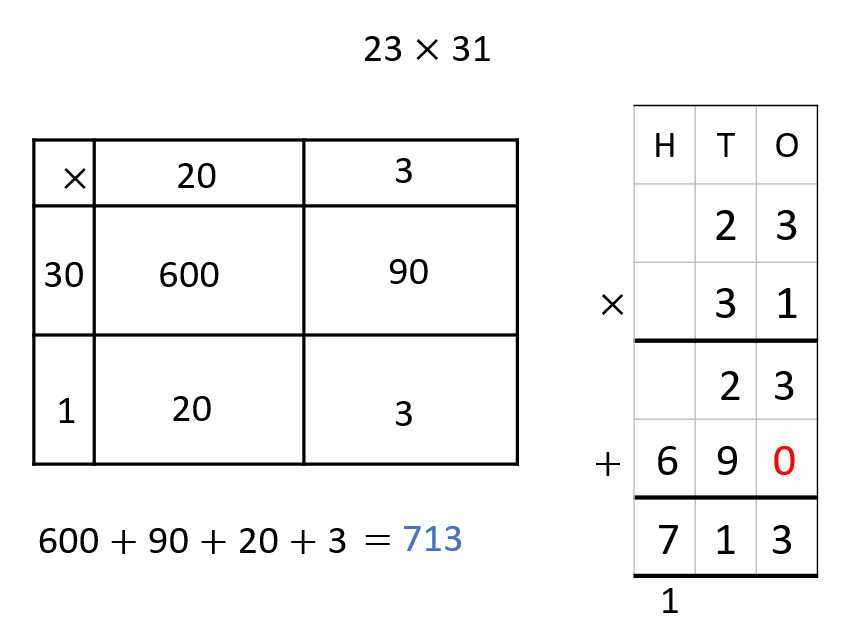 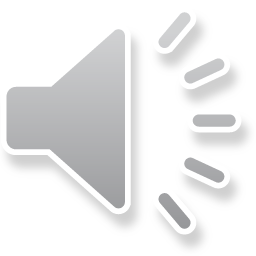 Formal methods
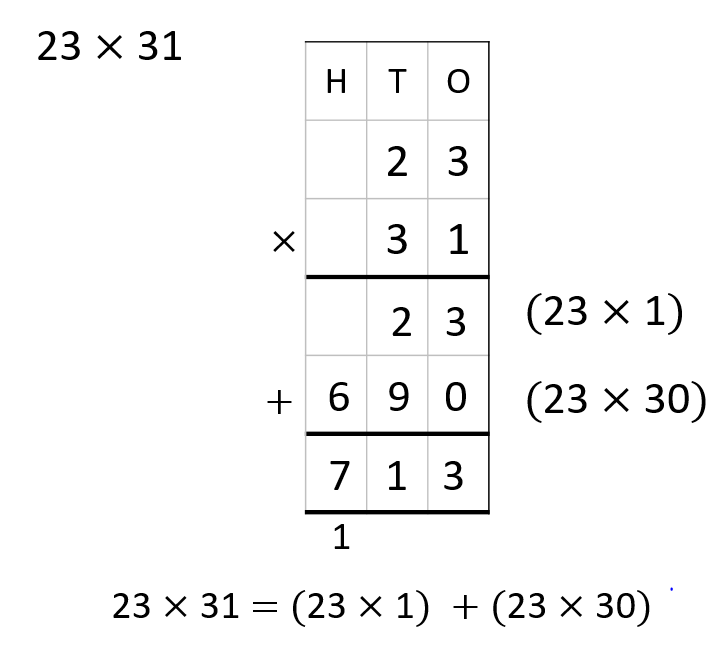 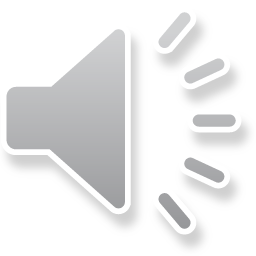 Rehearsal question:
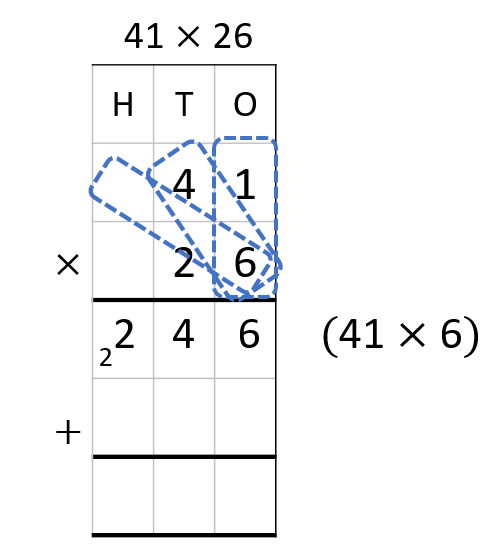 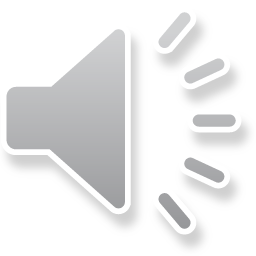 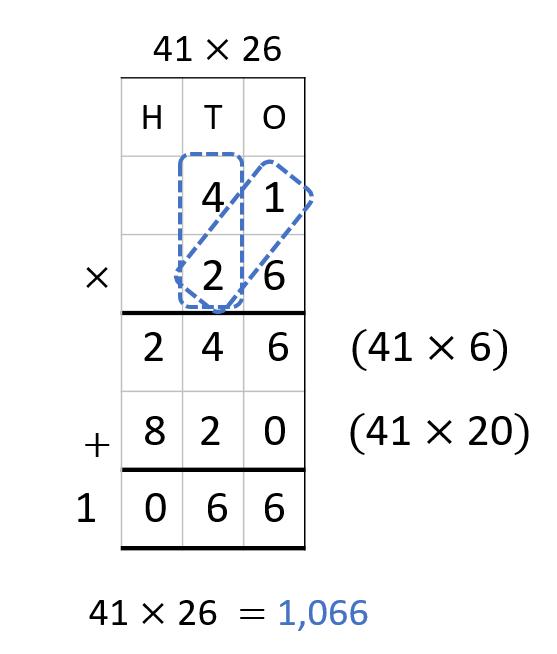 Rehearsal question answers:
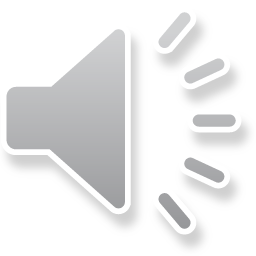 Challenge 1
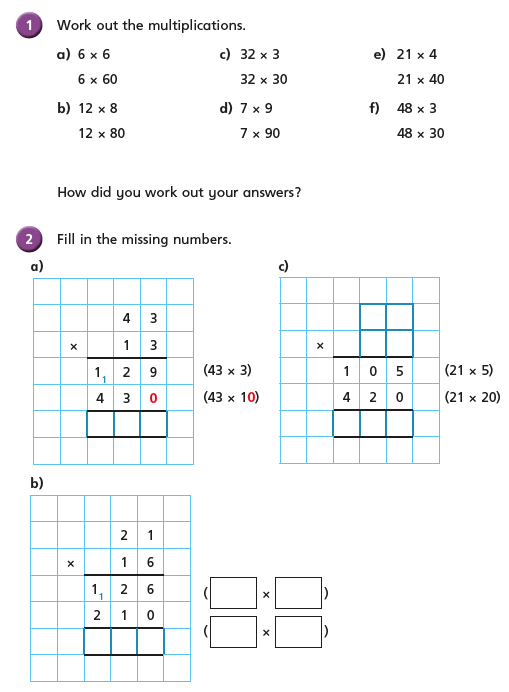 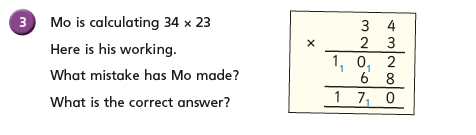 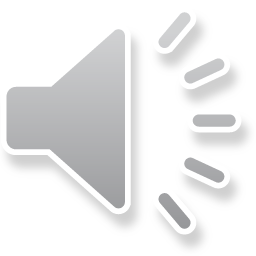 2
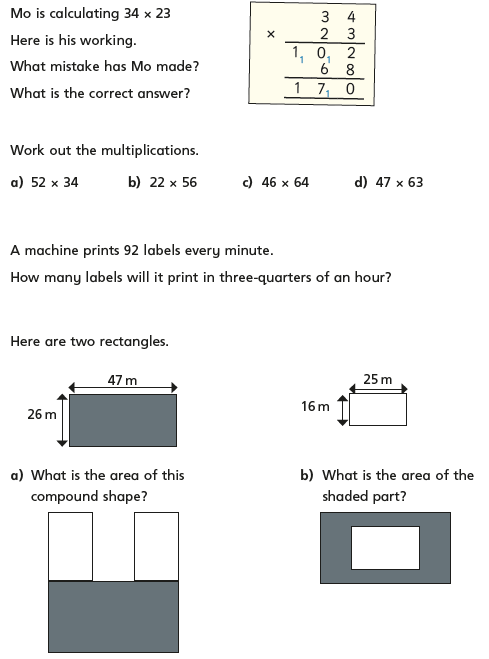 Challenge 2
1
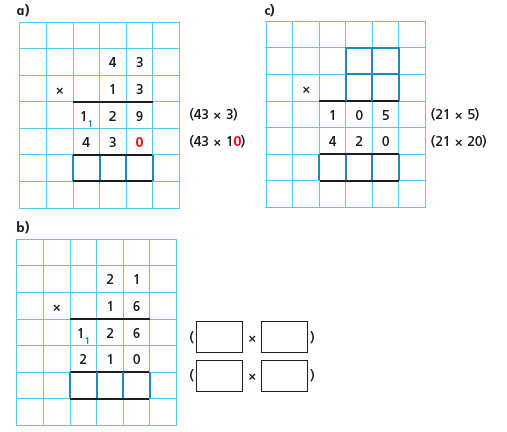 3
4
5
Challenge 1 answers
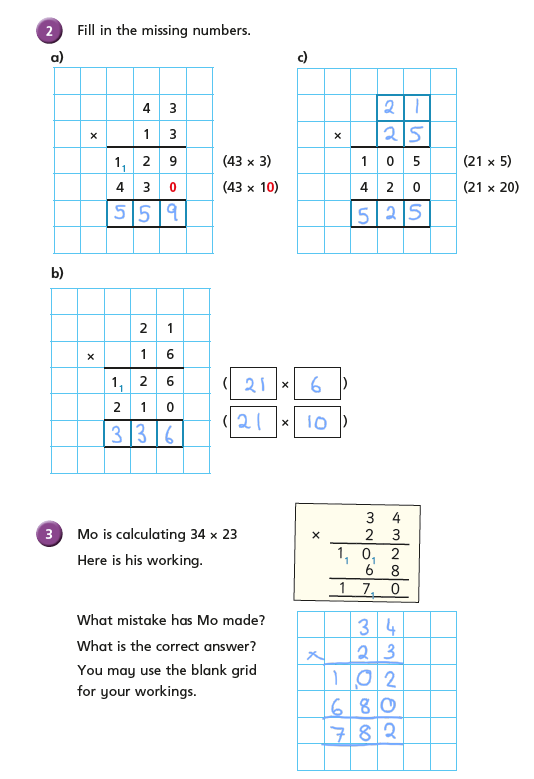 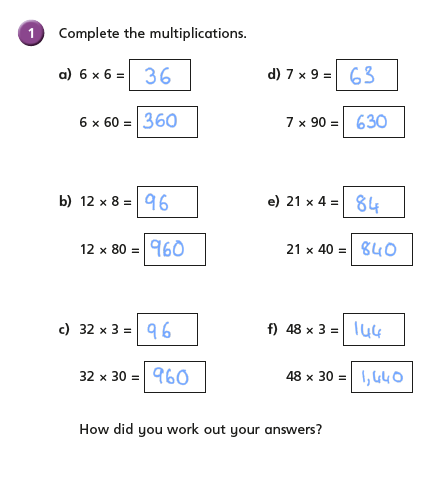 Challenge 2 answers
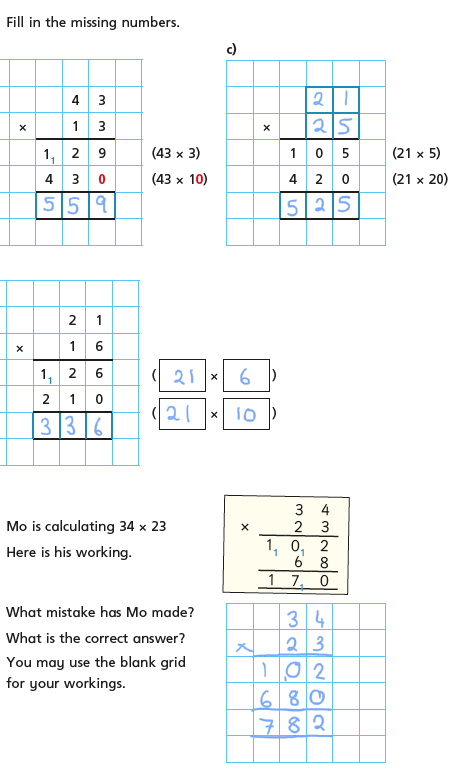 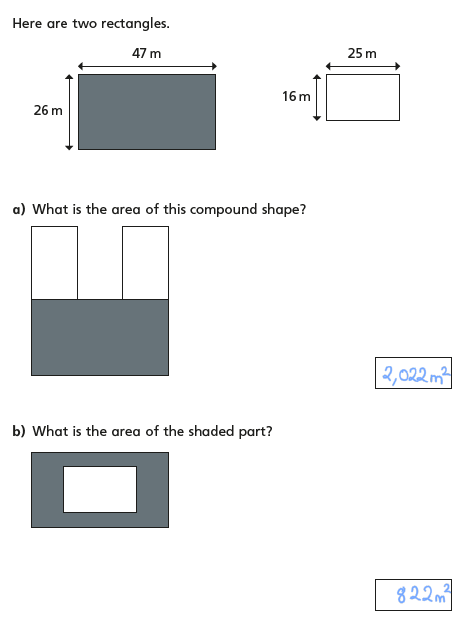 1
3
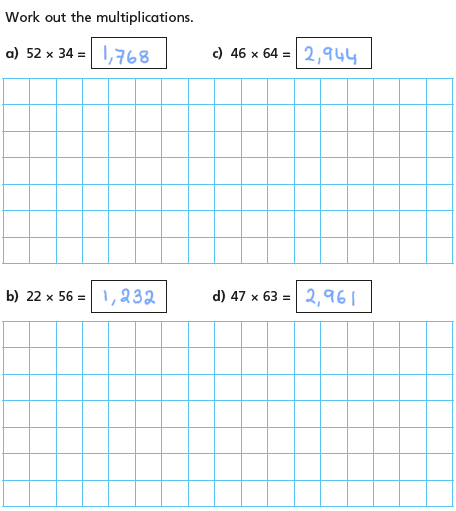 5
2
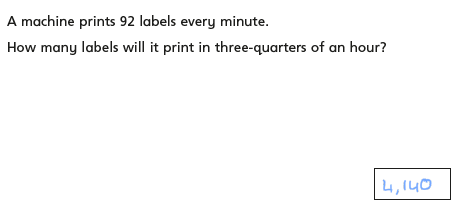 4
Remember to complete your Daily 8 and battle you friends on Times Tables Rock Stars.
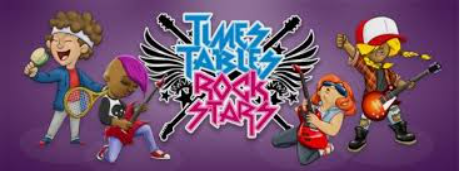 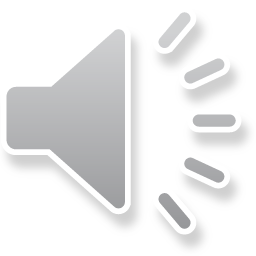